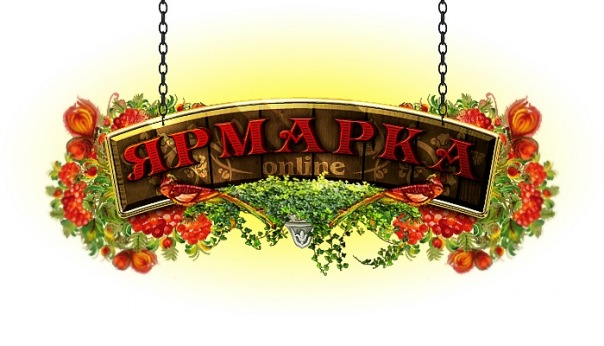 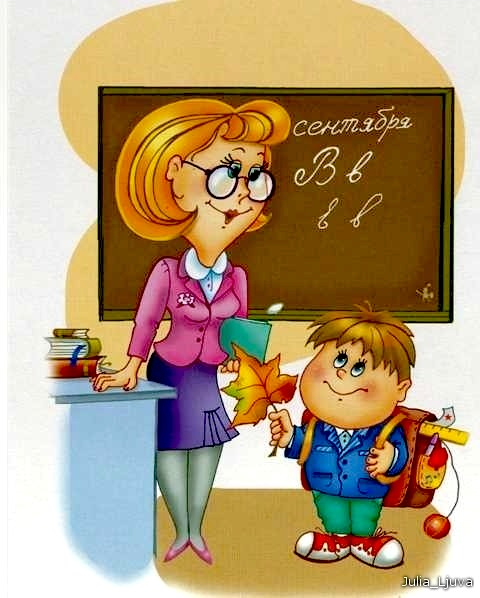 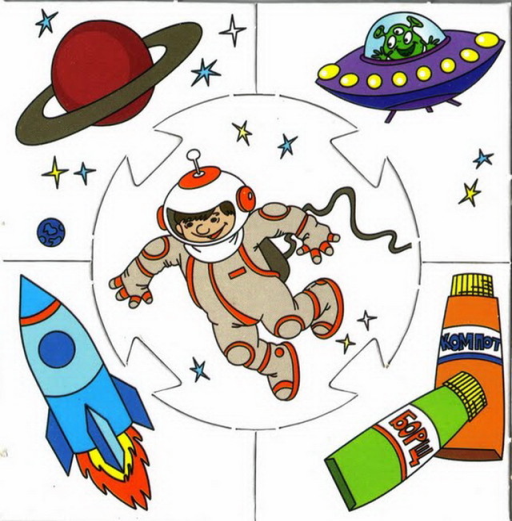 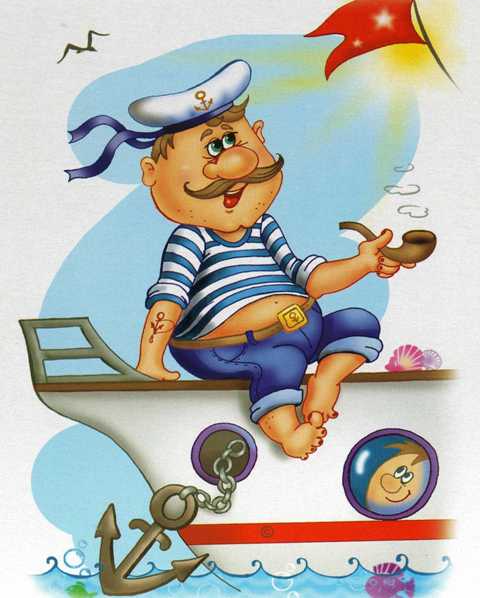 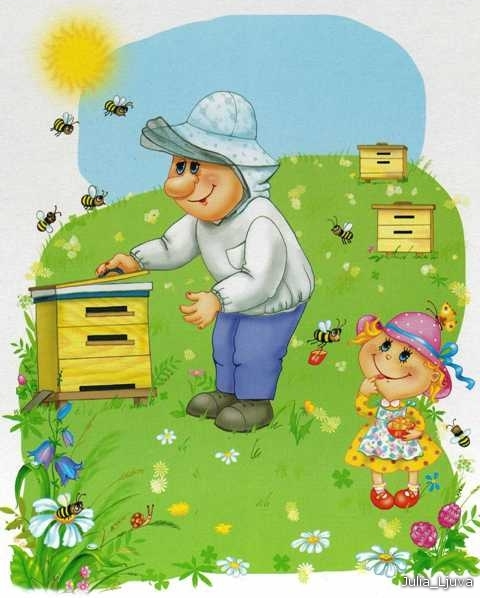 Все профессии важны,
 Все профессии нужны.
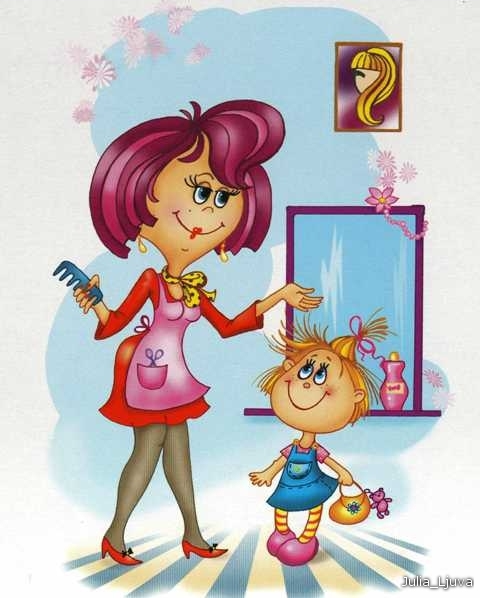 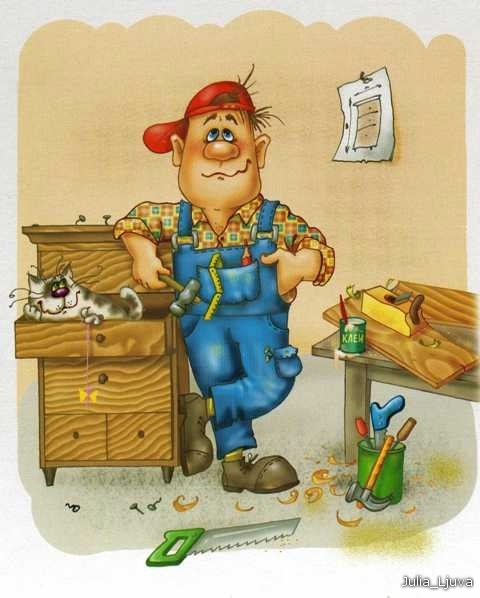